Organizaciones Internacionales     
        Intergubernamentales
SUJETO  DERIVADO  DE  DIP
Lic.Graciela Aguilar
Definición:
Asociaciones voluntarias de Estados creadas por un acuerdo Internacional, dotadas de una estructura orgánica permanente, propia e independiente, encargada de gestionar intereses colectivos y competentes para expresar desiciones jurídicamente distintas de las de sus miembros.
Lic.Graciela Aguilar
Análisis de la definición :
Composición interestal:     ESTADOS
Requisitos:
Base jurídica Convencional: Carta,  Pacto, Estatuto
Estructura  orgánica  permanente propia de la O.I.I
Voluntad colectiva y autónoma de la O.I.I
Autonomía jurídica de sus órganos:
Lic.Graciela Aguilar
Subjetividad Internacional de las  O.I.I
Reconocimiento  de la ONU   como SUJETO  DE  DIP
Dictámen de la Corte (1949)    “sobre reparaciones de daños    
                                                 sufridos al servicio de la ONU “
Lic.Graciela Aguilar
JUS TRACTATUM
Atributos de las O.I.I :
JUS LEGATIONI
Capacidad procesal; no tienen ante la 
          Corte Internacional de Justicia.
LOCUS STANDI:
Sólo pueden solicitar         OPINIONES CONSULTIVAS
Lic.Graciela Aguilar
Las OII  fueron creadas para cumplir determinados propósitos-objetivos
Solamente pueden hacer aquello para lo cual  están autorizada por sus instrumentos creadores   y  a la realización de los actos que son necesarios para el cumplimiento de sus funciones.
PRINCIPIO  DE  LA   CANALIZACION  O  ESPECIALIZACION
Lic.Graciela Aguilar
Personalidad  jurídica  en  los  Derechos  Internos
O.I.I    NO DISPONEN DE TERRITORIO
Cómo desempeñan sus funciones?
Ej: ONU
La Organización gozará, en el territorio de cada uno de sus Miembros, de la capacidad jurídica que sea necesaria para el ejercicio de sus funciones y la realización de sus propósitos.
Carta art.104
….gozarán asimismo de los privilegios e inmunidades necesarios para desempeñar con independencia sus funciones en relación con la Organización.
Art.105 :
Acuerdos complementarios :   Acuerdos  de  Sede
Lic.Graciela Aguilar
Clasificación
Universales
ONU
Según los fines :
Generales
Regionales
OEA
O.I.I  ESPECIALIZADAS de la   ONU
Específicos
Universales
Regionales
Otras Especializadas
Ejemplos:  ONU           OIT- UIT – UNESCO –OMC – OACI. 
                            Otras;  OIEA-OPEP- OTAN– ESA 

          OEA – LIGA ARABE- MERCOSUR – NAFTA  CARICOM.
Lic.Graciela Aguilar
ORGANIZACIONES INTERNACIONALES  ESPECIALIZADAS   DE  LA  ONU
Definición
Art.57 – 63   Carta  ONU
Creadas por un acuerdo entre Estados.

Amplias  atribuciones  en  determinadas   
  materias  específicas.

Vinculadas a la ONU por medio de un  
   acuerdo entre las dos Organizaciones que   
   le confieren el estatuto de 
 
         ORGANISMO ESPECIALIZADO.
Caracteristicas :
Lic.Graciela Aguilar
Naturaleza jurídica
Organismos especializados
Autónomos respecto a la ONU , salvo en sus relaciones de coordinación y control .
A.G
ECOSOC
*Tienen su propio ordenamiento jurídico.

*Miembros pueden no coicidir con la ONU.

*Sede en ciudades distintas.

*Órganos y funcionarios distintos a la ONU.

*Capacidad de J.T ; J.L.
Lic.Graciela Aguilar
Ejemplos:
OACI : Organizacion Internacional de aviación civil.
UIT : Unión Internacional de Telecomunicaciones.
OIEA : Organización Internacional de energía atómica
UNESCO :Organización de las N.U para la Educación.
FMI: Fondo Monetario Internacional.
Lic.Graciela Aguilar
Organizaciones  regionales
Base jurídica de tipo convencional
Carta de la OEA
Ámbito Americano
             Africano
             Asiático
Se crean según criterio geográfico
Políticos – económicos
Defensa regional
Objetivos e intereses comunes
Mercosur – Pacto Andino
Organizaciones sub -regionales
Lic.Graciela Aguilar
ESTRUCTURA  ORGANICA
CLASES DE ORGANOS:
Asamblea Gral.:    ONU
ORGANO DELIBERANTE:
Conferencia:    OIT - UIT
de caracter plenario
Congreso :   OMS
Lic.Graciela Aguilar
Consejo
ORGANO EJECUTIVO:
Comité directivo, ejecutivo, administrativo.
Secretaría General, -Director -Presidente
ORGANO ADMINISTRATIVO :
ORGANO DE CONTROL:
Tribunales de justicia
Control jurídico
Pueden ejercer un:
Tribunales administrativos
Control político
Asamblea parlamentarias
Control financiero:
Tribunales de cuenta
ORGANOS CONSULTIVOS
Representados intereses regionales o locales
Lic.Graciela Aguilar
Aprobación de las desiciones
Unanimidad
Mayorías simples
Mayorías cualificadas
Consenso
Voto Ponderado
Lic.Graciela Aguilar
Procedimientos :
Establecidos en su Carta constitutiva
- requiere la aprobación de todo el órgano.
UNANIMIDAD
Resoluciones adoptadas NO obligan a los miembros
que se abstienen.
Método de la Disidencia
Contracting out
Lic.Graciela Aguilar
Mayoría de votos afirmativos
Mayorias simples
Mitad más uno de los presentes y votantes.
Más usual, 2/3 de los presentes y votantes.
Mayorías cualificadas
No se recurre al procedimiento de la votación,
Se proclama asentimiento o falta de oposición.
Consenso
Voto Ponderado
Cuando un Estado dispone de más de un votos en la O.I
Ej: FMI
Derecho de VETO
Ej: art.27  Carta de la ONU
Lic.Graciela Aguilar
Votacion  :          Asamblea General
Artículo 18
1. Cada Miembro de la Asamblea General tendrá un voto. 

2. Las decisiones de la Asamblea General en cuestiones importantes se tomarán por el voto de una mayoria de dos tercios de los miembros presentes y votantes.  -comprenden: 
-las recomendaciones relativas al mantenimiento de la paz y la seguridad internacionales, 
-la elección de los miembros no permanentes del Consejo de Seguridad, lEcosoc , la  Consejo de Administración Fiduciaria .
- la admisión de nuevos Miembros a las Naciones Unidas, la suspensión , la expulsión de Miembros,  las cuestiones presupuestarias. 

3. Las decisiones sobre otras cuestiones, incluso la determinación de categorías adicionales de cuestiones que deban resolverse por mayoría de dos tercios, se tomarán por la mayoría de los miembros presentes y votantes.
Lic.Graciela Aguilar
VETO
Carta ONU
Artículo 27
1. Cada miembro del Consejo de Seguridad tendrá un voto. 

2. Las decisiones del Consejo de Seguridad sobre cuestiones de procedimiento serán tomadas por el voto afirmativo de nueve miembros. 

3. Las decisiones del Consejo de Seguridad sobre todas las demás cuestiones serán tomadas por el voto afirmativo de nueve miembros, incluso los votos afirmativos de todos los miembros permanentes; pero en las decisiones tomadas en virtud del Capítulo VI y del párrafo 3 del Artículo 52, la parte en una controversia se abstendrá de votar.
Lic.Graciela Aguilar
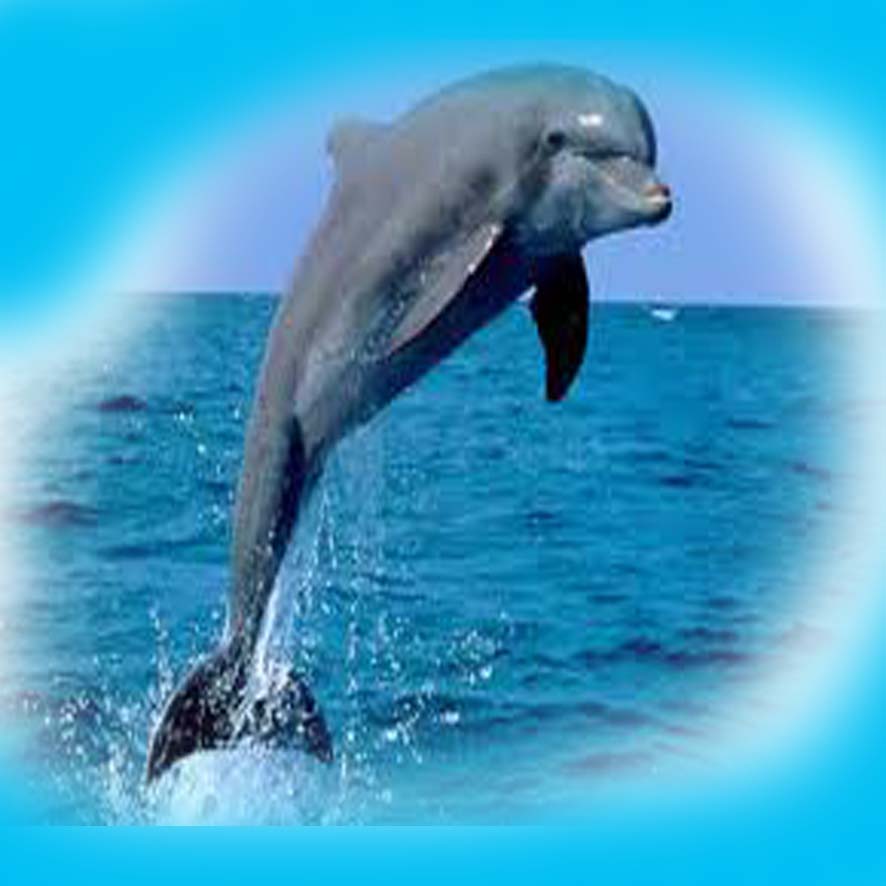 Lic.Graciela Aguilar